Дистанционная 
школа ЖКХ
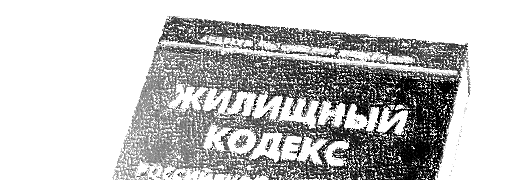 Особенности
   управления МКД
ТСН/ТСЖ
Часть 2
При реализации проекта используются средства государственной поддержки, выделенные в качестве гранта в соответствии c распоряжением Президента Российской Федерации от 05.04.2016 № 68-рп и на основании конкурса, проведенного Общероссийской общественной организацией «Российский союз ректоров».
Законодательство
1. Федеральный закон от 29.12.2004 № 188-ФЗ
(ред. от 28.12.2016)  «Жилищный кодекс
 Российской Федерации".
2. «Гражданский кодекс Российской Федерации (часть 
первая)» от 30.11.1994 №51-ФЗ (ред. от 28.03.2017)
3. Федеральный закон от 08.08.2001 № 129-ФЗ 
«О государственной регистрации юридических лиц 
и индивидуальных предпринимателей».
2
Законодательство
4. Постановление Правительства РФ от 13.08.2006г.
№491  (ред. от 26.12.2016) «Об утверждении Правил
содержания общего имущества в многоквартирном
доме и правил изменения размера платы за
содержание жилого помещения в случае оказания
услуг и выполнения работ по управлению,
содержанию и ремонту общего имущества 
в многоквартирном доме  ненадлежащего качества 
и (или) с  перерывами, превышающими 
установленную продолжительность».
3
Законодательство
5. Постановление Правительства РФ от  15.05.2013
№ 416 (ред. от 25.12.2015) «О порядке
осуществления деятельности по управлению
многоквартирными домами»
6. Постановление Правительства РФ от 03.04.2013
№ 290"О минимальном перечне услуг и работ,
необходимых для обеспечения надлежащего
содержания общего имущества в многоквартирном
доме, и порядке их оказания и выполнения"
4
Законодательство
7. Постановление Правительства РФ от  06.05.2011 
№ 354 (ред. от 26.12.2016) "О  предоставлении 
коммунальных услуг собственникам и пользователям  
помещений в многоквартирных домах и жилых домов".
8. Постановление Правительства РФ от 23.09.2010 
№ 731 (ред. от 27.09.2014) "Об  утверждении стандарта 
раскрытия информации организациями,
осуществляющими деятельность в сфере управления
многоквартирными домами".
5
Принятые сокращения
ЖК РФ – Жилищный Кодекс Российской Федерации;
ГК РФ– Гражданский Кодекс Российской Федерации;
ТК РФ – Трудовой Кодекс Российской Федерации;
ПП РФ – постановление Правительства 
Российской Федерации;
ГЖН – государственный жилищный надзор;
МКД – многоквартирный дом;
ТСЖ - товарищество собственников  жилья;
6
Принятые сокращения
ОИ – общее имущества собственников 
помещений в  МКД;
ОСС – общее собрание собственников 
помещений в МКД;
ЖУ – жилищные услуги, предоставляемые
собственникам в МКД;
КУ – коммунальные услуги, предоставляемые
собственникам в МКД;
7
ВЫ – СОБСТВЕННИКИ!
Собственники совместно владеют, пользуются и 
распоряжаются ОИ  (ч.1 ст.30 ЖК РФ). 
Они несут ответственность за надлежащее 
содержание ОИ в соответствии 
с законодательством РФ (п.41 ПП РФ 491).
Собственники обязаны выбрать 
способ управления своим домом и реализовать его.
8
УПРАВЛЕНИЕ МКД
Управление МКД – согласованная деятельность
собственников помещений по созданию и
поддержанию благоприятных и безопасных условий
проживания в этом доме, обеспечивающая
надлежащее содержание ОИ, решение вопросов
пользования этим имуществом, а также 
предоставление КУ  гражданам, проживающим 
в этом доме  (ч.1 ст.161 ЖК РФ).
9
ТОВАРИЩЕСТВО СОБСТВЕННИКОВ ЖИЛЬЯ
ТСЖ является одним из способов управления МКД
(п.2 ч.2 ст.161 ЖК РФ). 
Способ управления МКД должен быть выбран на
ОСС и реализован (ч.3,4 ст.161 ЖК РФ).
Основания для признания способа управления МКД 
товариществом собственников жилья реализованным:
собственники в МКД направили в уполномоченный федеральный
орган исполнительной власти документы, необходимые для
госрегистрации ТСЖ (абз. 3 подп. 2 п. 3 Правил проведения
органом местного самоуправления открытого конкурса по отбору
УО для управления МКД, утвержденных постановлением
Правительства РФ от 6 февраля 2006 г. № 75)
10
ТОВАРИЩЕСТВО СОБСТВЕННИКОВ ЖИЛЬЯ
Создание, структура  и деятельность ТСЖ 
регламентируется   Разделом VI ЖК РФ.
ВНИМАНИЕ!
1) Собственники помещений в одном МКД 
могут создать только одно ТСЖ.
2) ТСЖ - некоммерческая организация. Члены ТСЖ 
не могут получать прибыль.
11
ПРАВЛЕНИЕ ТСЖ
Органами управления  ТСЖ  являются 
общее собрание членов товарищества и 
Правление товарищества.
Общее собрание членов ТСЖ  является 
высшим органом управления.
12
ПРАВЛЕНИЕ ТСЖ
Правление ТСЖ является исполнительным органом
товарищества, подотчетным общему собранию 
членов товарищества (ч.4 ст.147 ЖК РФ).
Правление ТСЖ избирается из числа членов
товарищества общим собранием членов ТСЖ
на срок, установленный Уставом, но не более
чем на два года (ч.1 ст.147 ЖК РФ).
13
ПРАВЛЕНИЕ ТСЖ
ВНИМАНИЕ!
Целесообразно установить в Уставе, что:
1) кандидатуры на выборы в состав Правления могут
предлагаться любым собственником-членом ТСЖ  
не менее чем за 10 дней до общего собрания; 
2) список кандидатов в Правление  представляется 
в качестве проекта за 10 дней до собрания 
в материалах, которые готовит Правление 
для отчетно-выборного собрания.
14
ПРАВЛЕНИЕ ТСЖ
3) Численный состав членов Правления устанавливается
общим собранием членов ТСЖ. 
4) Если количество членов ТСЖ невелико (например, 
до двадцати собственников), то Правление можно 
не избирать, его функцию будет исполнять 
общее собрание членов ТСЖ. 
Оно же и избирает Председателя правления ТСЖ.
15
ПРАВЛЕНИЕ ТСЖ
5) Общее собрание членов ТСЖ в любой момент
вправе прекратить  деятельность любого члена
Правления или всего состава Правления и 
избрать новый состав Правления. 
6) В случае досрочного выбытия всех членов
Правления из его состава,  Правление 
в полном составе переизбирается 
общим собранием членов ТСЖ на новый срок.
16
ПРАВЛЕНИЕ ТСЖ
7) В случае досрочного выбытия члена Правления ТСЖ 
вопрос о довыборах в Правление должен быть вынесен
на общее собрание членов ТСЖ.
Предусмотреть право Правления временно (до
утверждения общим собранием членов ТСЖ) назначать
нового члена Правления  взамен выбывшего.
9) Избранный (или временно назначенный Правлением) 
таким образом, член Правления остается в должности 
до истечения срока выбывшего члена Правления.
17
ПРАВЛЕНИЕ ТСЖ
При проведении общего собрания собственников в МКД
о создании ТСЖ  в повестку дня включаются вопросы 
о выборе Правления и председателя ТСЖ.
В то же время выбор Правления и председателя ТСЖ
отнесен к компетенции общего собрания членов ТСЖ
(ч. 2 ст. 145 и ч.ч. 2-3 ст. 147 ЖК РФ). 
Таким образом, правоспособность органов управления
ТСЖ возникает с момента его создания,
т.е. после регистрации.
18
ПРАВЛЕНИЕ ТСЖ
Регистрирующий орган откажет в регистрации
ТСЖ, если в заявлении о регистрации ТСЖ 
не будет указан исполнительный орган.
Но регистрирующий орган не считает выбор Правления
ТСЖ неуполномоченными лицами основанием 
для отказа  в регистрации ТСЖ.
В связи с отсутствием иного правового механизма
выбора Правления ТСЖ при его создании
рекомендуется включать эти вопросы в повестку дня
ОСС о создании ТСЖ.
19
ПРАВЛЕНИЕ ТСЖ
Обязанности правления ТСЖ (ст. 148 ЖК РФ):
соблюдение товариществом законодательства 
и требований Устава;
2) контроль за своевременным внесением членами
ТСЖ установленных обязательных платежей 
и взносов;
3) управление МКД или заключение договоров 
на управление;
20
ПРАВЛЕНИЕ ТСЖ
4) заключение договоров на обслуживание,
эксплуатацию и ремонт ОИ;
5) составление смет доходов и расходов 
на год и отчетов о финансовой деятельности,
предоставление их общему собранию членов
ТСЖ для утверждения;
6) наем работников  для обслуживания  МКД 
и увольнение их;
21
ПРАВЛЕНИЕ ТСЖ
7) ведение реестра членов ТСЖ, делопроизводства,
бухгалтерского учета и бухгалтерской отчетности;
8) созыв и проведение общего собрания членов
товарищества;
9) выполнение иных вытекающих из Устава
обязанностей.
22
ПРАВЛЕНИЕ ТСЖ
В компетенцию также Правления входят:
- планирование деятельности по управлению МКД;
- ведение технической  и иной  документации на МКД;
- проведение технических осмотров ОИ;
составление перечня необходимых работ по 
ремонту и содержанию ОИ;
организация капитального ремонта и контроль 
за его проведением (спецсчет);
23
ПРАВЛЕНИЕ ТСЖ
обеспечение санитарного содержания  МКД и
придомовой территории;
организация подготовки ОИ к сезонной эксплуатации;
заключение договоров на поставку коммунальных 
ресурсов, контроль за соблюдением условий 
заключенных договоров;
- обеспечение потребителей ЖУ и КУ;
контроль за количеством и качеством 
предоставляемых услуг.
24
ПРАВЛЕНИЕ ТСЖ
Члены правления должны:
вести контроль за сменой нанимателей,
собственников и арендаторов помещений в МКД;
контролировать сбор средств на содержание 
и ремонт ОИ;
принимать меры по взысканию задолженностей 
по оплате ЖКУ;
25
ПРАВЛЕНИЕ ТСЖ
рассматривать предложения, заявления и жалобы
граждан, проживающих в МКД и принимать по ним
соответствующие меры;
осуществлять контроль и оценку качества
содержания  ОИ дома;
осуществлять контроль за расходами 
на содержание  и ремонт ОИ;
- осуществлять контроль за использованием  ОИ.
26
ПРАВЛЕНИЕ ТСЖ
ВНИМАНИЕ!
Условия заключаемых ТСЖ договоров могут быть
предметом обсуждения членами Правления (крупные
сделки), но подписывать от имени ТСЖ любой договор 
вправе только председатель Правления или лицо, 
которому председатель выдал на это доверенность.
2) Правление  ТСЖ при заключении договора 
с управляющим или управляющей компанией 
не имеет право передавать полностью или частично
контрольные функции.
27
ПРАВЛЕНИЕ ТСЖ
3) Правление имеет право распоряжаться
средствами товарищества, находящимися на 
его счете в банке, в соответствии с финансовым
планом ТСЖ. 
4) Порядок распоряжения средствами товарищества,
находящимися на счетах в банке утверждается
общим собранием членов ТСЖ.
28
ПРАВЛЕНИЕ ТСЖ
5) Правление товарищества может распоряжаться
средствами товарищества с превышением расходов,
предусмотренным финансовым планом, только 
в чрезвычайных ситуациях и только с согласия
ревизионной комиссии (ревизора) или общего
собрания.
29
ПРАВЛЕНИЕ ТСЖ
6) Правление ТСЖ вправе принимать решения 
по всем вопросам деятельности товарищества,
за исключением вопросов, отнесенных 
к исключительной компетенции ОСС 
и компетенции общего собрания членов ТСЖ
(ч.1 ст.147 ЖК РФ).
30
ПРАВЛЕНИЕ ТСЖ
ВАЖНО!
Правление ТСЖ не наделено самостоятельным
правом инициировать проведение ОСС в МКД.
Правление ТСЖ состоит из собственников в МКД 
(ч.1 ст.118 ЖК РФ, ч.2 ст.147 ЖК РФ), которые 
от своего имени вправе инициировать 
проведение ОСС в любое время (ч.2 ст.45 ЖК РФ).
31
ПРАВЛЕНИЕ ТСЖ
Заседание Правления ТСЖ созывается 
председателем  Правления в сроки, 
установленные Уставом  (ч.5 ст.147 ЖК РФ).
Правление ТСЖ правомочно принимать решения,
если на заседании Правления присутствует 
не менее чем пятьдесят процентов общего числа
членов Правления.
32
ПРАВЛЕНИЕ ТСЖ
Решения Правления принимаются простым
большинством голосов от общего числа голосов
членов, присутствующих на заседании, если 
большее число голосов для принятия
таких решений не предусмотрено Уставом.
Решения, принятые Правлением, оформляются
протоколом заседания Правления и подписываются
председателем Правления, секретарем заседания
Правления (ч.6 ст.147 ЖК РФ).
33
ПРАВЛЕНИЕ ТСЖ
ВНИМАНИЕ!
1) Заседания Правления ТСЖ могут проходить 
по графику  или созываться председателем Правления
в то время и в том месте, которые будут
периодически определяться большинством членов
Правления товарищества. 
2) Целесообразно заседания Правления созываются 
не реже одного раза в три месяца.
34
ПРАВЛЕНИЕ ТСЖ
3) Если заседания Правления проходят не по графику,
то уведомления о них должны направляться каждому
члену Правления по почте, вручаться лично или 
иным способом, установленным Уставом ТСЖ, 
не позднее, чем за три рабочих дня  до даты
проведения заседания. 
4) В уведомлении должны быть указаны 
время, место и  темы  повестки дня
заседания Правления.
35
ПРАВЛЕНИЕ ТСЖ
5) В решении Правления указывается, кто и как 
из членов Правления голосовал по каждому вопросу 
повестки дня заседания.
6) Протоколы заседаний и решения Правления
пронумеровываются, прошнуровываются, 
на них ставится печать ТСЖ.
36
ПРАВЛЕНИЕ ТСЖ
6) Протоколы заседаний и решения Правления
хранятся постоянно, пока существует ТСЖ.

7) Члены ТСЖ имеют право свободно посещать 
любые заседания Правления.
37
ПРАВЛЕНИЕ ТСЖ
СИТУАЦИЯ:  правление или председатель Правления
ТСЖ не были переизбраны  по истечении двух лет. 
Законна ли деятельность Правления ТСЖ в дальнейшем?
Судебная практика: само по себе истечение
предельного срока избрания Правления и председателя 
Правления ТСЖ, установленного ст.ст. 147 , 149 ЖК РФ 
и Уставом, не влечет за собой правовых последствий,
поскольку такие последствия прямо не предусмотрены 
ни законом,ни Уставом товарищества.
38
ПРАВЛЕНИЕ ТСЖ
Истечение срока, на который в соответствии с законом
И Уставом избираются Правление и председатель ТСЖ,
является основанием для возбуждения процедуры 
созыва общего собрания членов товарищества с целью
избрания нового состава Правления и его председателя,
но не прекращения полномочий этих исполнительных
органов (аппеляционное определение 
Санкт-Петербургского городского суда от 16 мая 2012 г.
№ 33-5857).
39
ПРАВЛЕНИЕ ТСЖ
ВНИМАНИЕ!
Целесообразно прописать в Уставе товарищества
действия и полномочия Правления и 
председателя Правления  ТСЖ 
по истечении установленных сроков.
40
ПРАВЛЕНИЕ ТСЖ
ВНИМАНИЕ!
Членом Правления ТСЖ может быть только
собственник помещения в МКД.
2) Член правления ТСЖ не может совмещать свою
деятельность в Правлении с работой в ТСЖ 
по трудовому договору.
3) Член правления ТСЖ не может поручать, доверять
другому лицу или иным образом возлагать на него
исполнение   своих обязанностей члена правления.
41
ПРАВЛЕНИЕ ТСЖ
4) Согласно ч.3.1 ст.147 ЖК РФ:
членом Правления не может являться лицо, с которым
ТСЖ заключило договор управления МКД; 
членом Правления не может являться лицо, 
занимающее должность в органах управления
организации, с которой ТСЖ заключило договор
управления; 
членом Правления не может являться член 
ревизионной комиссии (ревизор) ТСЖ.
42
ПРАВЛЕНИЕ ТСЖ
Вознаграждение  членам Правления
1) Общее собрание членов  ТСЖ может установить
размер денежного вознаграждения  членам Правления
(п. 11 ч. 2 ст. 145 ЖК).
2) Решение о поощрении членов Правления принимается
простым большинством  от общего числа голосов
присутствующих на общем собрании членов ТСЖ
или их представителей (ч.4 ст.146 ЖК РФ).
43
ПРАВЛЕНИЕ ТСЖ
3) Решение общего собрания членов ТСЖ должно быть
однозначным, в нём точно определяется сумма
вознаграждения и порядок её выплаты. 
4) Между членами правления и ТСЖ могут быть 
только гражданско-правовые отношения по поводу
оказания возмездных услуг, не требующие заключения
письменного договора. 
Работа Правление ТСЖ не регулярна и  
не считается трудовой функцией.
44
ПРАВЛЕНИЕ ТСЖ
Финансирование вознаграждения членов Правления ТСЖ
должно производиться из средств ТСЖ, которыми
распоряжается правление ТСЖ в соответствии с 
финансовым планом товарищества (п. 4 ст. 151 ЖК). 
В смете доходов/расходов ТСЖ и финансовом плане
должен быть специальный раздел  «Вознаграждение
членов Правления и председателя правления ТСЖ».
45
ПРАВЛЕНИЕ ТСЖ
Условия выплаты вознаграждения членам
Правления ТСЖ:
решение об избрании Правления ТСЖ, оформленные
протоколом общего собрания членов ТСЖ;
2) решение об определении размера вознаграждения
членов Правления ТСЖ, оформленное протоколом
общего собрания членов ТСЖ;
46
ПРАВЛЕНИЕ ТСЖ
3) утвержденная смета доходов и расходов ТСЖ 
на текущий год, в которой указан специальный раздел 
по вознаграждению членов Правления;
4) принятый финансовый план товарищества 
в соответствии со сметой доходов и расходов ТСЖ 
на текущий год.
47
ПРАВЛЕНИЕ ТСЖ
Если на общем собрании членов ТСЖ было решено
назначить поощрение членам правления и освободить 
их от оплаты части расходов по содержанию  ОИ:
Включите  сумму вознаграждения в смету  расходов;
2) начислите страховые взносы;
3) высчитайте НДФЛ и сообщите о невозможности
удержать налог налогоплательщику и налоговому
органу.
48
ПРАВЛЕНИЕ ТСЖ
ВНИМАНИЕ!
Так как доход выплачивается не в денежной форме,
удержать НДФЛ нельзя. 
ТСЖ должно предоставить налогоплательщикам 
и налоговому органу данные о суммах дохода 
и налога не позднее 1 марта следующего года –
передать справку по форме 2-НДФЛ (п.5 ст.226 НК РФ).
Налогоплательщик обязан уплатить НДФЛ
самостоятельно!
49
ПРАВЛЕНИЕ ТСЖ
Члены Правления обязаны действовать в интересах
большинства собственников, и несут перед ними
ответственность за свои действия и решения.
Правление  несет ответственность за убытки,
причиненные товариществу, как неэффективным
управлением, так и нанесением вреда ОИ, 
в том числе собственникам помещений, 
не являющихся членами ТСЖ.
50
ПРЕДСЕДАТЕЛЬ ПРАВЛЕНИЯТСЖ
Правление  ТСЖ избирает из своего состава
председателя Правления, если его избрание 
не отнесено Уставом к компетенции 
общего собрания членов ТСЖ (ч.2 ст.145  и 
ч.3 ст.147 ЖК РФ).
Председатель Правления ТСЖ избирается на срок,
установленный Уставом (ч.1 ст.149 ЖК РФ).
51
ПРЕДСЕДАТЕЛЬПРАВЛЕНИЯ ТСЖ
Ст.149 ЖК РФ:
Председатель Правления ТСЖ:
обеспечивает выполнение решений Правления;
имеет право давать указания и распоряжения 
всем должностным лицам ТСЖ, исполнение 
которых для указанных лиц обязательно;
- действует без доверенности от имени ТСЖ;
52
ПРЕДСЕДАТЕЛЬПРАВЛЕНИЯ ТСЖ
подписывает платежные документы и совершает
сделки,   которые  не требуют обязательного
одобрения Правлением или общим собранием 
членов ТСЖ;
разрабатывает и выносит на утверждение общего
собрания членов ТСЖ правила внутреннего
распорядка в отношении работников, в обязанности
которых входят содержание и ремонт ОИ в МКД,
53
ПРЕДСЕДАТЕЛЬПРАВЛЕНИЯ ТСЖ
разрабатывает и выносит на утверждение общего
собрания членов ТСЖ положение об оплате 
труда указанных работников, утверждение иных
внутренних документов товарищества,
установленных Уставом и решениями 
общего собрания членов ТСЖ.
54
ПРЕДСЕДАТЕЛЬПРАВЛЕНИЯ ТСЖ
Председатель Правления имеет право:
открывать расчетные и иные счета в кредитных 
учреждениях;
распоряжаться имуществом ТСЖ, в том числе
денежными средствами, в полном объеме, в соответствии
с хозяйственно - финансовым планом;
распоряжаться средствами товарищества,
находящимися на счете в банке, в соответствии 
с финансовым планом;
55
ПРЕДСЕДАТЕЛЬПРАВЛЕНИЯ ТСЖ
заключать договоры от имени товарищества, 
в том числе на техническую эксплуатацию МКД, 
а также договоры с поставщиками коммунальных
ресурсов;
производить расчеты с физическими и юридическими
лицами за предоставленные ими услуги и выполненные
работы в соответствии с заключенными договорами;
выдавать доверенности, в том числе с правом
передоверия.
56
ПРЕДСЕДАТЕЛЬ ПРАВЛЕНИЯТСЖ
ВНИМАНИЕ!
Уставом ТСЖ может быть предусмотрена возможность
оформления доверенности на имя других членов ТСЖ,
предусматривающей, в том числе, право подписи
договоров от имени ТСЖ.
Доверенность от имени юридического лица выдается 
за подписью его руководителя или иного лица,
уполномоченного на это в соответствии с законом 
и учредительными документами (ч. 4 ст. 185.1 ГК РФ ).
57
ПРЕДСЕДАТЕЛЬПРАВЛЕНИЯ ТСЖ
В компетенцию председателя Правления входит:
составление смет доходов и расходов на 
соответствующий год товарищества и отчетов 
о финансовой деятельности, предоставление 
их общему собранию членов ТСЖ для утверждения;
ведение реестра членов ТСЖ, делопроизводства,
бухгалтерского учета и бухгалтерской отчетности.
58
ПРЕДСЕДАТЕЛЬПРАВЛЕНИЯ ТСЖ
Основные функции председателя Правления:
контролировать деятельность ТСЖ (вопросы,
касающиеся документации и бухгалтерии, реализации
решений, принятых на собраниях членов ТСЖ);
следить за соблюдением собственниками своих
обязанностей по содержанию и ремонту как ОИ, так и
своих помещений и внутриквартирных инженерных
сетей и оборудования;
59
ПРЕДСЕДАТЕЛЬПРАВЛЕНИЯ ТСЖ
заключать договоры, содержащие условия
предоставления КУ, с лицами, не являющимися
членами ТСЖ (по их просьбе), а также следить 
за исполнением ими обязательств по договору;
не допускать ущемления прав собственников 
и устранять возникающие конфликты;
следить за санитарным состоянием помещений, 
входящих в состав ОИ.
60
ПРЕДСЕДАТЕЛЬПРАВЛЕНИЯ ТСЖ
ВНИМАНИЕ!
Целесообразно полный перечень полномочий,
которыми наделяется председатель ТСЖ, изложить
в Уставе ТСЖ, утверждаемом на общем собрании
собственников помещений в МКД при создании ТСЖ.
61
ПРЕДСЕДАТЕЛЬПРАВЛЕНИЯ ТСЖ
Деятельность председателя Правления ТСЖ
оплачивается.
Внимание!
1) Затраты на выплату вознаграждения членам
Правления и председателю правления ТСЖ, 
а также источники финансирования этих затрат
устанавливаются сметой доходов и расходов ТСЖ 
на год (п.2 ч.1 ст.137 и п.8.1 ч.2 ст.145 ЖК).
62
ПРЕДСЕДАТЕЛЬПРАВЛЕНИЯ ТСЖ
2) В проект сметы включаются годовой и помесячный
размер вознаграждения членам и председателю
Правления, расходы на уплату соответствующих
налогов. 
3) Ревизионная комиссия (ревизор) ТСЖ представляет
собранию членов ТСЖ свое заключение о 
подготовленной Правлением годовой смете доходов
и расходов товарищества (п.2 ч.3 ст.150 ЖК).
63
ПРЕДСЕДАТЕЛЬПРАВЛЕНИЯ ТСЖ
ВНИМАНИЕ!
Принятие общим собранием членов ТСЖ решения 
об «определении размера вознаграждения членов 
Правления ТСЖ, в т. ч. Председателя Правления
товарищества»  должно предшествовать 
утверждению смет доходов и расходов ТСЖ 
на соответствующий год.
64
ПРЕДСЕДАТЕЛЬПРАВЛЕНИЯ ТСЖ
Не рекомендуется в качестве источника
Финансирования вознаграждения членам и председателю
Правления ТСЖ определять отдельные виды доходов 
от хозяйственной деятельности ТСЖ:
 - пени, полученные от неплательщиков, 
- доходы от рекламы, платежи провайдеров за
пользование элементами общего имущества МКД;
доходы от выполнения работниками ТСЖ
индивидуальных заказов собственников услуг и работ, 
не связанных с содержанием и ремонтом ОИ.
65
ПРЕДСЕДАТЕЛЬПРАВЛЕНИЯ ТСЖ
Обоснование, почему это не рекомендуется:
Установленные  ч.14 ст.155 ЖК  пени являются 
разновидностью законной неустойки (ст. 332 ГК РФ). 
Пени причитаются ТСЖ как юридическому лицу,
являющемуся стороной денежных обязательств 
по оплате обязательных платежей и взносов 
и являются переменной величиной.
66
ПРЕДСЕДАТЕЛЬПРАВЛЕНИЯ ТСЖ
2) Отнесение сдачи в аренду и в наем части ОИ 
(п.3 ч.2 ст.152 ЖК) к видам хозяйственной деятельности
ТСЖ, не означает, что данные средства могут попадать 
в разряд "средств ТСЖ" (ч. 2 ст. 151 ЖК):
- понятие «общее имущество собственников» 
не равнозначно понятию «имущество ТСЖ»;
принятие решения о передаче иным лицами 
в возмездное или безвозмездное пользование ОИ
является прерогативой ОСС, а не общего собрания
членов ТСЖ;
67
ПРЕДСЕДАТЕЛЬПРАВЛЕНИЯ ТСЖ
- ОСС может принять решение уполномочить ТСЖ 
от имени собственников помещений заключать договоры
об использовании общего имущества на условиях,
определенных решением ОСС. 
Арендодателем являются собственники 
помещений в МКД , а ТСЖ - только уполномоченный
представитель собственников.
Средства от использования части ОИ могут быть
использованы по решению ОСС.
68
ПРЕДСЕДАТЕЛЬПРАВЛЕНИЯ ТСЖ
3) Поступления по возмездным договорам между
работниками ТСЖ и собственниками в МКД 
нерегулярные, зависят от спроса на данные услуги.
Такая привязка ставит под сомнение регулярность
выплаты вознаграждения членам и 
председателю Правления ТСЖ.
69
ПРЕДСЕДАТЕЛЬПРАВЛЕНИЯ ТСЖ
Зарплата председателя ТСЖ и расходы 
на «содержание ТСЖ»  относятся к расходам 
на управление МКД.
Расходы на управление МКД являются составной
частью расходов на содержание и ремонт МКД.
Такие расходы распределяются и на членов ТСЖ, 
и на собственников, не являющихся членами ТСЖ
(п.3 ч.1 ст.137 ЖК).
70
ПРЕДСЕДАТЕЛЬПРАВЛЕНИЯ ТСЖ
ПИСЬМО МИНТРУДА РОССИИ ОТ 22.01.2015 
№ 174/ ООГ62
Статьей 16 ТК РФ предусмотрено, что в случаях 
и порядке, которые установлены трудовым
законодательством и иными нормативно-правовыми
актами, содержащими нормы трудового права, 
или уставом (положением) организации, 
трудовые отношения возникают на основании
трудового договора, в частности, в результате
избрания на должность.
71
ПРЕДСЕДАТЕЛЬПРАВЛЕНИЯ ТСЖ
В соответствии со статьей 17 ТК РФ трудовые отношения
на основании трудового договора в результате 
избрания на должность возникают, если избрание 
на должность предполагает выполнение 
работником определенной трудовой функции.
Таким образом, поскольку статьями 148 и 149 ЖК РФ 
на членов Правления ТСЖ и председателя Правления
ТСЖ возложено выполнение определенных функций 
на этих выборных должностях, то их деятельность 
можно отнести к трудовой деятельности 
физического лица.
72
ПРЕДСЕДАТЕЛЬПРАВЛЕНИЯ ТСЖ
Если существуют признаки трудовых отношений:
ежемесячное вознаграждение, 
должность председателя Правления ТСЖ 
в штатном расписании,
должностная инструкция, 
то даже если с председателем Правления 
не заключён  трудовой договор, 
это не исключает трудовые отношения.
73
УПРАВЛЯЮЩИЙ ТСЖ
Жилищное законодательство не содержит
нормы, обязывающей наличие управляющего
в ТСЖ, однако такая должность и оклад 
могут  быть утверждены на общем собрании
членов ТСЖ (подп.10 ч.2 ст.145 ЖК РФ).
74
УПРАВЛЯЮЩИЙ ТСЖ
75
УПРАВЛЯЮЩИЙ ТСЖ
76
УПРАВЛЯЮЩИЙ ТСЖ
77
УПРАВЛЯЮЩИЙ ТСЖ
78
ПРЕДСЕДАТЕЛЬПРАВЛЕНИЯ ТСЖ
ВНИМАНИЕ!
Руководитель организации имеет право досрочно
расторгнуть трудовой договор, предупредив 
об этом работодателя (собственника имущества
организации, его представителя) в письменной
форме не позднее чем за один месяц 
(ст.280 ТК РФ).
79
ПРЕДСЕДАТЕЛЬПРАВЛЕНИЯ ТСЖ
ВАЖНО!
Если с председателем ТСЖ был заключен срочный
трудовой договор, должен применяться порядок,
установленный в ст. 84.1 Трудового кодекса РФ.
Пример содержится в апелляционном определении
Московского областного суда от 23.08.2012 
№ 33-13622.
80
ПРЕДСЕДАТЕЛЬПРАВЛЕНИЯ ТСЖ
Если с председателем ТСЖ был заключен гражданско-
правовой договор, его расторжение производится 
в порядке ст.452 ГК РФ. 
Председатель ТСЖ может осуществлять свои функции 
за вознаграждение (п.11 ч.2 ст. 45 ЖК РФ).  
Вознаграждение не может приравниваться 
к заработной плате, и отношения с председателем ТСЖ 
в этом случае не являются трудовыми (постановление
Арбитражного суда Северо-Западного округа 
от 25.02.2016 № Ф07-2685/2016).
81
ПРЕДСЕДАТЕЛЬПРАВЛЕНИЯ ТСЖ
Досрочное сложение полномочий
председателя ТСЖ:
1) По инициативе собственников-членов ТСЖ:
подготовить и провести общее собрание членов ТСЖ;
оформить протокол собрания;
сообщить во все необходимые инстанции (ИФНС,
ГЖН, банк и так далее) о факте прекращения
полномочий председателя ТСЖ и назначения другого
лица на эту должность с приложением копий протокола
собрания и решений членов ТСЖ (при наличии).
82
ПРЕДСЕДАТЕЛЬПРАВЛЕНИЯ ТСЖ
ВНИМАНИЕ!
Члены ТСЖ избирают новый состав Правления, 
исключая кандидатуру действующего председателя. 
2) Новый состав Правления выбирает  из своего числа 
председателя, если Уставом не предусмотрен выбор
председателя Правления на общем собрании членов ТСЖ. 
3) Оформление документов для увольнения, происходит
в порядке, установленном ст.84.1 Трудового кодекса РФ.
83
ПРЕДСЕДАТЕЛЬПРАВЛЕНИЯ ТСЖ
4) За причиненный ущерб товариществу  бывший
председатель  понесет материальную ответственность 
на основании ст. 241 ТК РФ.
5) Факт наличия причинённого ущерба потребуется
доказать. Кроме этого нужно установить его размер 
и умышленность. Все это делается только в суде.
84
ПРЕДСЕДАТЕЛЬПРАВЛЕНИЯ ТСЖ
2) По инициативе председателя Правления ТСЖ:
- подача заявления, предоставленного не позже
двух недель до даты увольнения (ст.80 ТК РФ). 
Оно оформляется на наименование конкретного органа
(ТСЖ, выступающего юридическим лицом), 
с  формулировкой причины (по собственному желанию),
даты (дня, подачи). Его надлежит подписать 
собственноручно, расшифровав фамилию.
85
ПРЕДСЕДАТЕЛЬПРАВЛЕНИЯ ТСЖ
- отработка.  Со следующего дня после подачи 
заявления отсчитывается двухнедельный срок - 
его необходимо отработать;
- оформление и выдача документов. 
Запись в трудовой книжке должна быть  со ссылкой
на статью, по которой уволен работник (ст.80 ТК РФ).
86
ПРЕДСЕДАТЕЛЬПРАВЛЕНИЯ ТСЖ
ВНИМАНИЕ!
1) Выдать документацию (в том числе трудовую
книжку) и произвести расчет с работником 
надлежит в день увольнения. 
2) Выдачу ТК требуется производить под роспись, 
с регистрацией в журнале.
87
ПРЕДСЕДАТЕЛЬПРАВЛЕНИЯ ТСЖ
3) Если сотрудник не явился за документами, то можно 
направить ему уведомление о получении трудовой
книжки, либо отправить ее почтой заказным письмом 
с уведомлением.
4) Если трудовая не выдана в течение трех дней, он 
должен написать заявление в Правление. 
5) Если документ задержат, он вправе подавать
жалобу В Трудовую инспекцию, прокуратуру 
или обратиться в суд.
88
ПРЕДСЕДАТЕЛЬПРАВЛЕНИЯ ТСЖ
После увольнения  председателя ТСЖ необходимо 
выбрать нового председателя и сообщить во все
необходимые инстанции (ИФНС, ГЖН, банк и так далее) 
о факте прекращения полномочий председателя ТСЖ 
и назначения другого лица на эту должность 
с приложением копий протокола собрания и решений
членов ТСЖ (при наличии).
89
ПРЕДСЕДАТЕЛЬПРАВЛЕНИЯ ТСЖ
ВНИМАНИЕ!
1) Сведения о лице, имеющем право имеющего право 
без доверенности действовать от имени юридического
лица, т.е. о председателе ТСЖ должны быть сообщены 
в налоговый орган (пп.«л» п.1 ст.5 № 129-ФЗ). 
2) Указанные сведения должны быть направлены 
в течение трех рабочих дней (п.5 ст.  № 129-ФЗ).
90
ПРЕДСЕДАТЕЛЬПРАВЛЕНИЯ ТСЖ
3) Как показывает судебная практика, в некоторых
случаях свои полномочия избранный председатель 
ТСЖ должен осуществлять после внесения записи 
в ЕГРЮЛ (определение Московского городского суда 
от 09.09.2010 № 33-28174).
91
РЕВИЗИОННАЯ КОМИССИЯ ТСЖ
В  зависимости от исходных условий экономический
субъект, а значит и ТСЖ, ЖК, ЖСК, 
обязан организовать и осуществлять 
внутренний контроль совершаемых фактов
хозяйственной жизни (ст.19 Федерального закона 
от 6 декабря 2011 г. № 402-ФЗ «О бухгалтерском
учете»).
92
РЕВИЗИОННАЯ КОМИССИЯ ТСЖ
ТСЖ не подлежит обязательному аудиту,  
оно обязано организовать и осуществлять 
не внутренний контроль ведения бухгалтерского
учета и составления бухгалтерской отчетности, а
внутренний контроль совершаемых фактов
хозяйственной жизни.
Функции внутреннего контроля в жилищном
объединении осуществляет ревизионная комиссия.
93
РЕВИЗИОННАЯ КОМИССИЯ ТСЖ
Порядок избрания и полномочия ревизионной комиссии
ТСЖ предусмотрен ст.ст.145, 150 ЖК РФ.
Ревизионная комиссия (ревизор) ТСЖ избирается 
общим собранием членов товарищества не более 
чем на 2 года (ч.1 ст.150 ЖК РФ).
Ревизионная комиссия ТСЖ из своего состава
избирает председателя ревизионной комиссии 
(ч.2 ст.150 ЖК РФ).
94
РЕВИЗИОННАЯ КОМИССИЯ ТСЖ
ВНИМАНИЕ!
В состав ревизионной комиссии ТСЖ не могут
входить   члены Правления  товарищества.
2) Членом комиссии может быть любой собственник 
жилого или нежилого помещения в доме, 
где создано ТСЖ,  вне зависимости от членства.
95
РЕВИЗИОННАЯ КОМИССИЯ ТСЖ
3) Представитель собственника по доверенности
может быть избран ревизором ТСЖ.
4) Уже избранный ревизором собственник 
не может передать свои полномочия ревизора
по доверенности иному лицу.
96
РЕВИЗИОННАЯ КОМИССИЯ ТСЖ
Ревизионная комиссия (ревизор) ТСЖ
(ч.3 ст.150 ЖК РФ):
проводит не реже чем 1 раз в год ревизии финансовой
деятельности товарищества;
- представляет общему собранию членов  ТСЖ
заключение по результатам проверки годовой
бухгалтерской (финансовой) отчетности товарищества;
97
РЕВИЗИОННАЯ КОМИССИЯ ТСЖ
представляет общему собранию членов  ТСЖ
заключение о смете доходов и расходов 
на соответствующий год товарищества и отчет 
о финансовой деятельности и размерах 
обязательных платежей и взносов;
отчитывается перед общим собранием членов ТСЖ
о своей деятельности.
98
РЕВИЗИОННАЯ КОМИССИЯ ТСЖ
Ревизионная комиссия проверяет:
- наличие утвержденных смет доходов и расходов;
правильность составления сметы доходов и расходов,
а также обоснованность расчетов по конкретным видам
доходов и расходов;
своевременность представления сметы доходов и
расходов на утверждение членам ТСЖ;
достоверность составления отчетности 
по исполнению сметы доходов и расходов.
99
РЕВИЗИОННАЯ КОМИССИЯ ТСЖ
Обязанности членов ревизионной комиссии:
проводить ежегодные ревизионные мероприятия,
направленные на контролирование деятельности ТСЖ;
- регулярный контроль за исполнением расходной сметы;
постоянное наблюдение за правильностью начисления
обязательных платежей, а также установления 
их размера;
100
РЕВИЗИОННАЯ КОМИССИЯ ТСЖ
проверка правильность начисления и уплаты 
налоговых обязательств ТСЖ, а также своевременности
произведения расчетов с подрядчиками и РСО;
контроль за деятельностью Правления, ведением
делопроизводства и своевременным рассмотрением
заявлений от жильцов;
проведение инвентаризации, и наблюдение 
за правильностью оформления гражданско-правовых
сделок.
101
РЕВИЗИОННАЯ КОМИССИЯ ТСЖ
Ревизионная комиссия составляет следующие
документы:
заключение о смете доходов и расходов 
на предстоящий год;
отчет о финансовой деятельности и размерах
обязательных платежей и взносов;
заключение по результатам проверки годовой
бухгалтерской (финансовой) отчетности ТСЖ;
иные документы, сопровождающие деятельность
ревизионной комиссии (ревизора) ТСЖ.
102
РЕВИЗИОННАЯ КОМИССИЯ ТСЖ
Общее собрание членов ТСЖ  (ст.145 ЖК РФ):
утверждает заключение ревизионной комиссии
(ревизора) товарищества по результатам проверки
годовой бухгалтерской (финансовой) отчетности ТСЖ;
рассматривает жалобы на действия Правления
товарищества, председателя Правления и 
ревизионной комиссии (ревизора).
103
РЕВИЗИОННАЯ КОМИССИЯ ТСЖ
ВНИМАНИЕ!
В случае несогласия с выводами ревизионной
комиссии, члены ТСЖ вправе не утверждать 
такое заключение.
2) Вопрос о рассмотрении жалоб на действия
ревизионной комиссии находится 
в компетенции общего собрания членов ТСЖ.
104
РЕВИЗИОННАЯ КОМИССИЯ ТСЖ
Способы реализации данного права:
1) обжалование решения общего собрания членов ТСЖ 
об утверждении заключения ревизионной комиссии 
в судебном порядке. 
В случае удовлетворения судом заявленных требований,
инициировать проведение общего собрания членов ТСЖ
по вопросу проведения повторной проверки 
годовой бухгалтерской (финансовой) отчетности ТСЖ;
105
РЕВИЗИОННАЯ КОМИССИЯ ТСЖ
2) инициирование общего собрания членов ТСЖ
по вопросу рассмотрение жалоб на действия
ревизионной комиссии. 
В этом случае вопрос о проведении повторной проверки
годовой бухгалтерской (финансовой) отчетности ТСЖ 
также должен рассматриваться общим собранием 
членов товарищества.
106
РЕВИЗИОННАЯ КОМИССИЯ ТСЖ
ВНИМАНИЕ!
Решения по итогам рассмотрения жалоб на действия
ревизионной комиссии и о проведении 
повторной проверки годовой бухгалтерской
(финансовой) отчетности ТСЖ, 
принимается большинством от общего числа голосов
присутствующих на общем собрании членов ТСЖ.
107
РЕВИЗИОННАЯ КОМИССИЯ ТСЖ
На заседания ревизионной комиссии выносятся 
на рассмотрение вопросы, касающиеся деятельности
комиссии. 
Заседания созываются в плановом порядке 
председателем комиссии, но могут проводиться и 
в экстренном порядке, если этого потребует любой 
из числа членов комиссии.
108
РЕВИЗИОННАЯ КОМИССИЯ ТСЖ
Ход всех заседаний комиссии заносится в протокол. 
К этому документу должны иметь бессрочный доступ 
все члены ТСЖ, обладая при этом правом снятия копии.
109
РЕВИЗИОННАЯ КОМИССИЯ ТСЖ
ВНИМАНИЕ!
К протоколу заседания ревизионной комиссии
должны иметь доступ все члены ТСЖ. 
2) Целесообразно решением общего собрания 
членов ТСЖ утвердить положение 
о ревизионной комиссии или максимально подробно 
прописать деятельность ревизионной комиссии
в Уставе ТСЖ.
110
РЕВИЗИОННАЯ КОМИССИЯ ТСЖ
Заключения ревизионной комиссии, а также протоколы
заседаний, хранятся в правлении ТСЖ и у председателя
ревизионной комиссии, а также могут храниться 
в ином месте, определенном решением 
общего собрания членов ТСЖ.
При переизбрании председателя ревизионной комиссии
он обязан передать эти документы вновь избранному
председателю ревизионной комиссии.
111
РЕВИЗИОННАЯ КОМИССИЯ ТСЖ
Срок хранения заключений ревизионной
комиссии (ревизора) ТСЖ.
Сроки хранения документов, образующихся в процессе
деятельности юридического лица, определены приказом
Минкультуры РФ от 25 августа 2010 г. № 558.
Целесообразно хранить документы, составленные 
ревизионной комиссией (ревизором) ТСЖ, постоянно.
112
РЕВИЗИОННАЯ КОМИССИЯ ТСЖ
Досрочно полномочия члена 
ревизионной комиссии прекращаются:
по решению общего собрания членов ТСЖ, которое
вправе досрочно прекратить полномочия одного, 
нескольких или всех членов ревизионной комиссии;
по собственному желанию члена комиссии 
на основании письменного заявления;
- автоматически в случае прекращения членства в ТСЖ.
113
Семинар вела 
Фролова Ольга Евгеньевна,
председатель Правления 
НП «Воронежское Содружество ТСЖ», 
Руководитель Воронежского городского центра 
общественного  контроля в сфере ЖКХ
При реализации проекта используются средства государственной поддержки, выделенные в качестве гранта в соответствии c распоряжением Президента Российской Федерации от 05.04.2016 № 68-рп и на основании конкурса, проведенного Общероссийской общественной организацией «Российский союз ректоров».
114